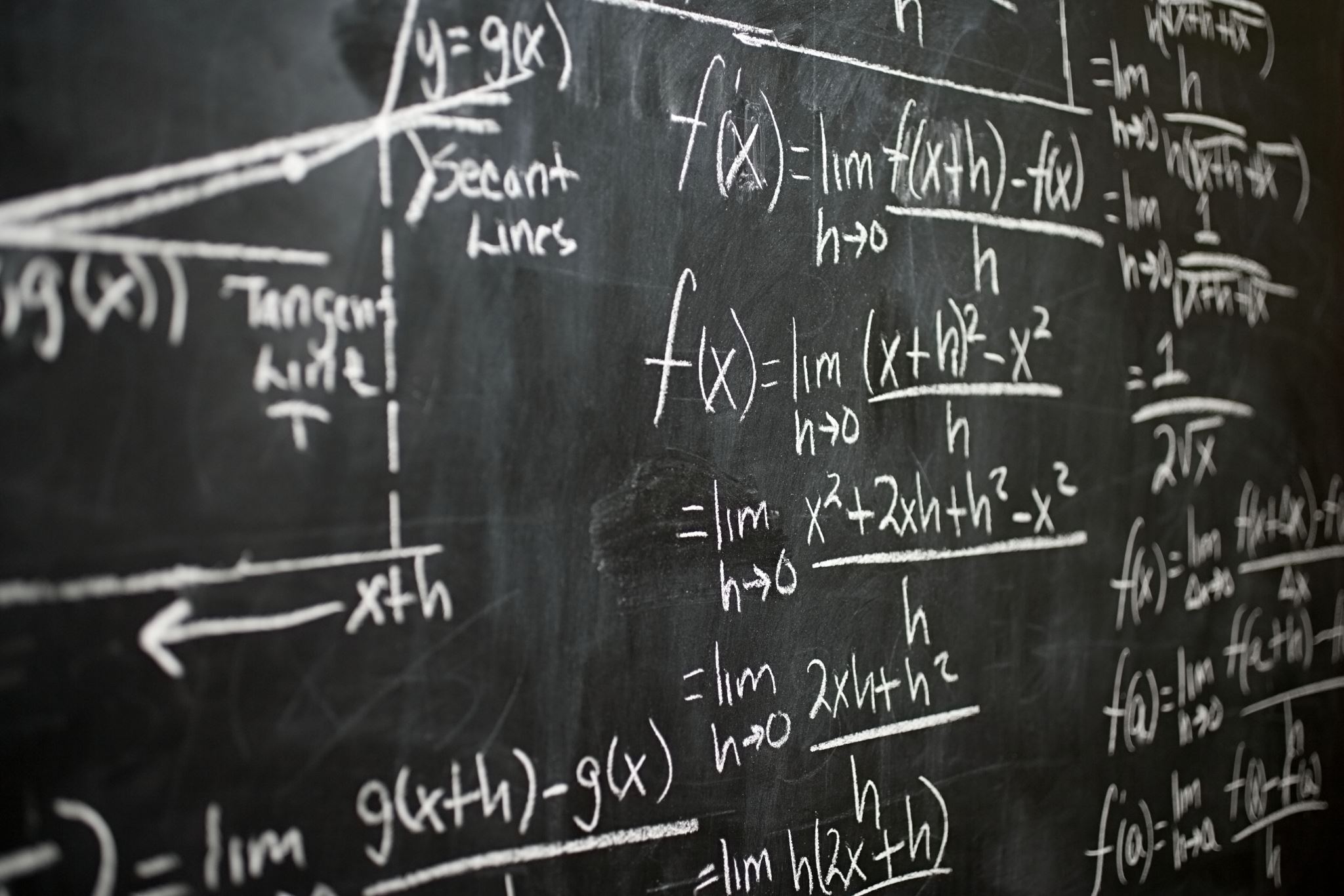 Taller de Investigación
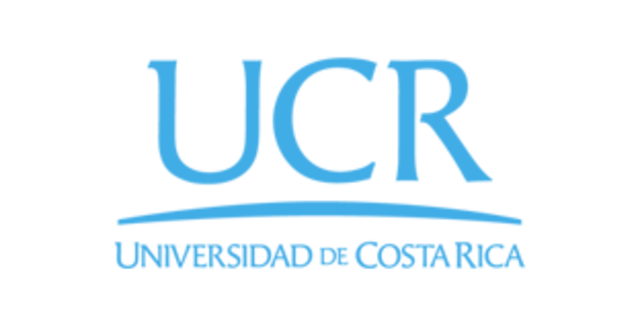 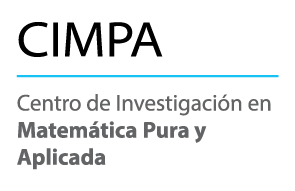 “Distribuciones asociadas al movimiento Browniano”
En este taller se calcularán algunas distribuciones asociadas al movimiento Browniano, por ejemplo: la distribucion de la primera vez que el Movimiento Browniano toca una constante, la distribucion de la primera vez que el movimiento Browniano toca una recta (para esta segunda se utilizará un cambio de medida). Y algunas otras distribuciones interesantes.
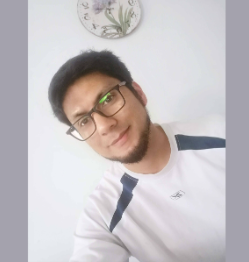 Requisitos: Conocimientos sobre movimiento Browniano

Período: Del 05 de febrero al 16 de febrero, 2024.

Reunión inicial: Lunes, Miércoles y Viernes, 9a.m. – 11a.m.

Lugar: Laboratorio, CIMPA

Modalidad: Presencial

Inscripción: 20 de noviembre – 15 de enero 2024.
Dr. Jonathan Gutiérrez Pavón